LIMRA LOMA Key Employee Findings and Resources
Kelly Fehring, Member Relations Director, Barb Kimball, Member Solutions Director, and Mike Rand, Member Solutions Director
June 12th, 2024
Introductions and About Us
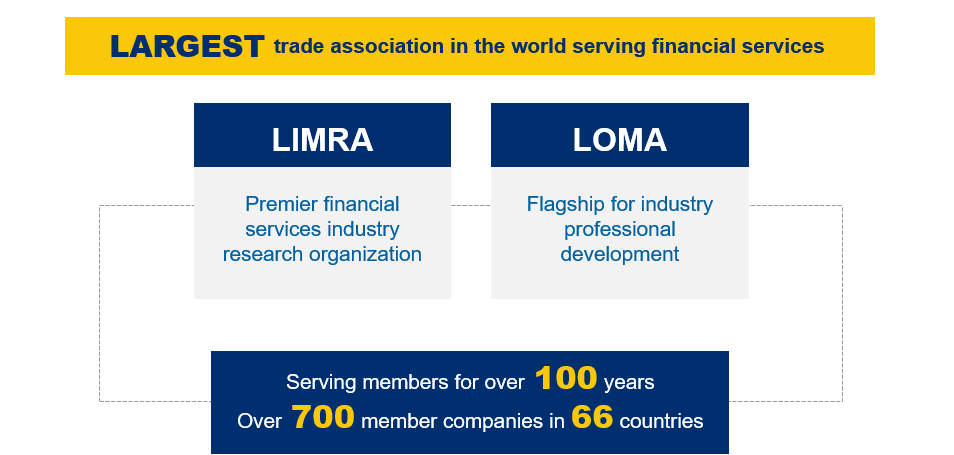 2
Agenda
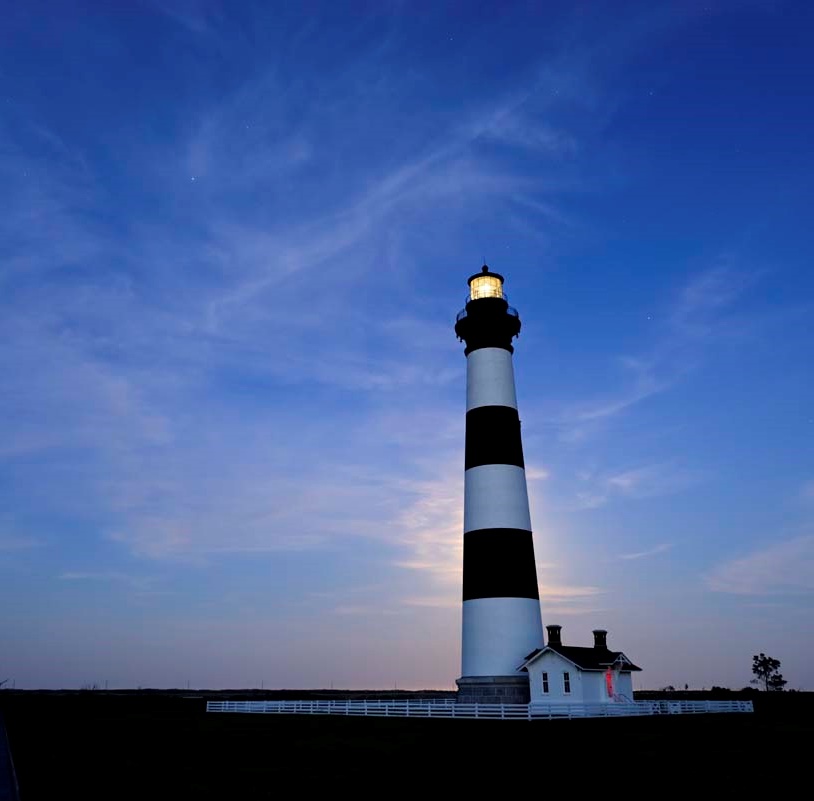 Annual Benefits and Employee Attitude Tracker:  What do we know?
Your LIMRA/LOMA Resources and Solutions
Thrivent:  How can we help you?
3
Benefit and Employee Attitudes Tracker
4
Important Factors in a Potential Employer
5
5
Based on all employees. Employees ranked the top five most important factors they would look for in a potential employer
Source: 2024 BEAT Study, LIMRA..
Important Employer Factors Over Time
6
6
Represents the percent of employees who ranked the given factor in their top five.
Source: 2024 BEAT Study, LIMRA.
Factors Associated With Employee Loyalty
Represents the number of times more likely an employee who agrees with an attitude is to want to stay with their employer over the long term, compared with employees who disagree with the attitude. Disagreement rated 0–4 and agreement rated 6–10 on a 0–10 scale. 
Source: 2024 BEAT Study, LIMRA.
7
7
Overall Job Satisfaction
“Overall, I am happy with my job”
Which types of employees are happiest?
Baby Boomers
Higher income workers
Senior executives
Employees at small/midsize companies
Remote/hybrid workers
Agreement was rated on a 0–10 scale; some categories were merged as follows: Disagree = 0–2, Somewhat disagree = 3–4, Neutral = 5, Somewhat agree = 6–7, Agree = 8–10.
Source: 2024 BEAT Study, LIMRA.
8
8
Plans to Change Jobs
9
9
Source: 2024 BEAT Study, LIMRA.
Understanding of Benefits
10
10
Based on employees who are offered the given benefit.
Source: 2024 BEAT Study, LIMRA.
Understanding by Quality of Communication
Represents percent of employees who say they understand the benefit extremely or very well. Based on employees who are offered the given benefit and have had an open enrollment within the past two years.
Source: 2024 BEAT Study, LIMRA.
11
11
Confidence in Benefit Decisions
12
12
Based on employees who are offered insurance benefits and have had an open enrollment period within the past two years.
Source: 2024 BEAT Study, LIMRA.
Frequency of Communication
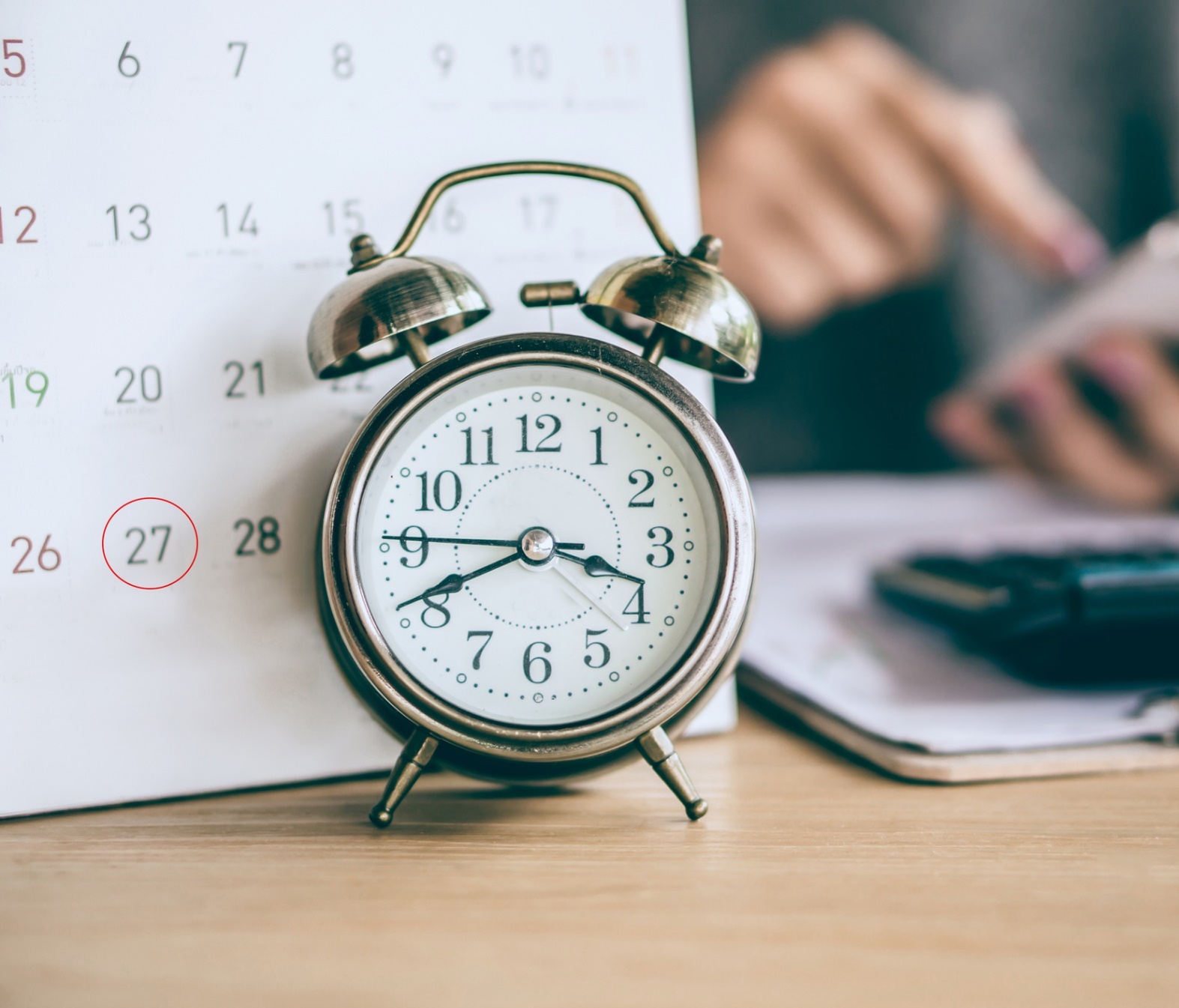 Based on employees who are offered insurance benefits and have had an open enrollment within the past two years.
Source: 2024 BEAT Study, LIMRA.
13
13
Prevalence of Mental Health Challenges
14
14
Represents frequency with which employees have experienced mental health challenges in the past year.
Source: 2024 BEAT Study, LIMRA.
Interest in Mental Health Benefits
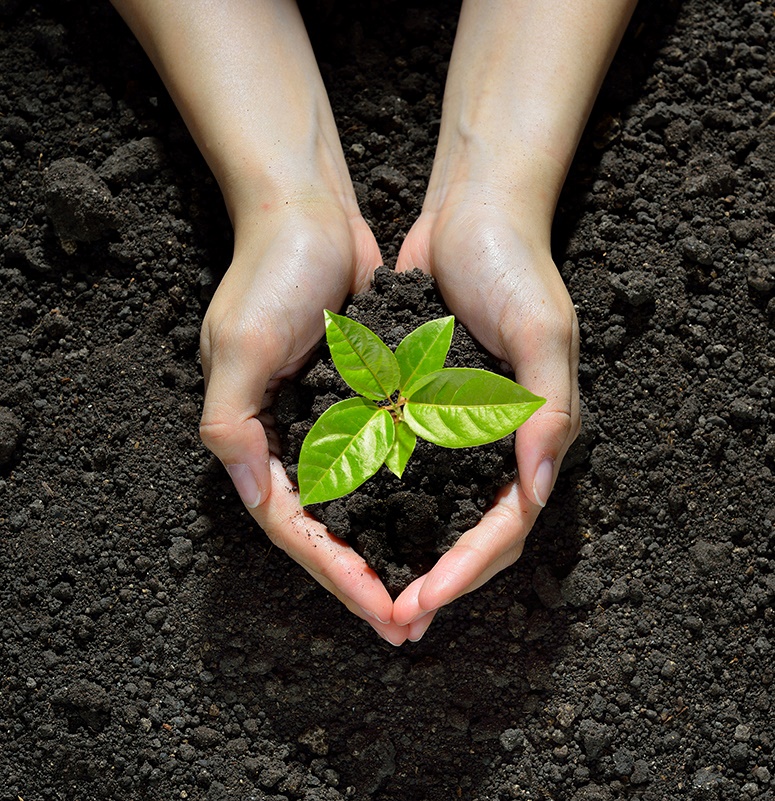 15
Based on all employees.
Source: 2024 BEAT Study, LIMRA.
Are Employers Invested in Mental Well-being?
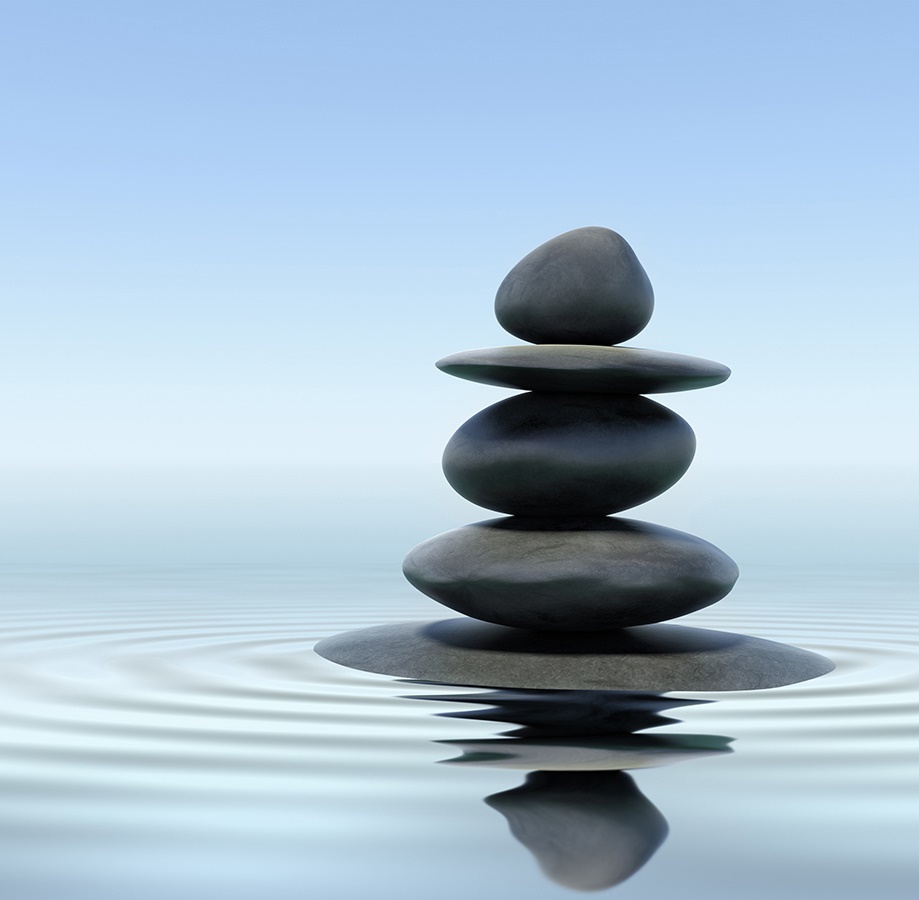 16
16
Agreement rated 8-10 on a 0-10 scale.
Source: 2024 BEAT Study, LIMRA.
Desired Mental Health Benefits
17
17
Based on all employees.
Source: 2024 BEAT Study, LIMRA.
Your LIMRA/LOMA Resources and Solutions
18
Empowering Our Members
Knowledge
Advancing the financial services industry
by empowering our members with
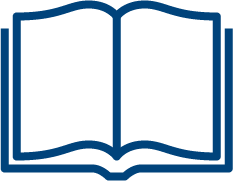 Solutions
Connections
Insights
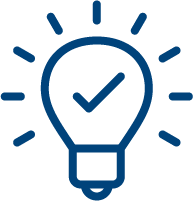 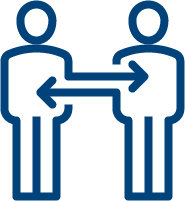 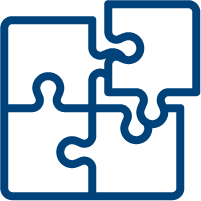 19
19
Industry-Leading Solutions
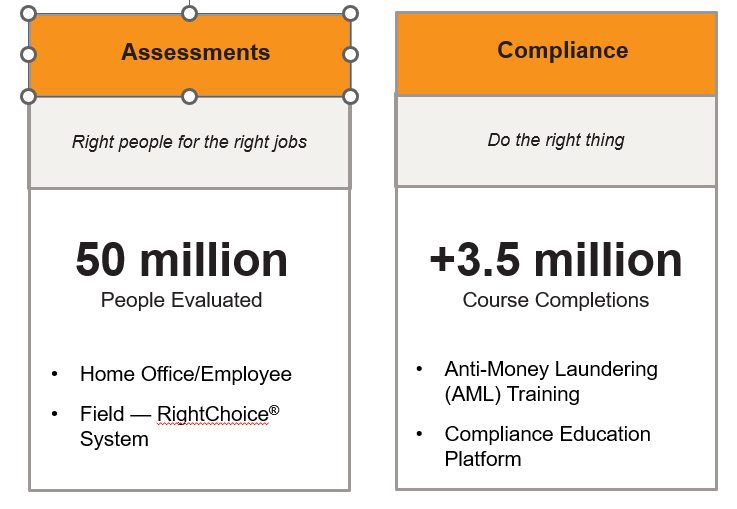 Solutions
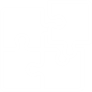 20
LOMA Professional Development Solutions
Onboard Effectively
Develop and Retain
Succession Planning/Leadership Development
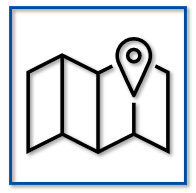 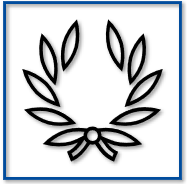 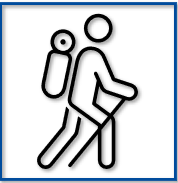 Strategic Leadership Experience
in partnership with
Wharton Executive Education

Finance for Insurance Leaders
Accelerate Impact Suite
Certificate Programs
Facilitated Learning
Industry Advantage
Talent Mobility Suite
Designation Programs
Industry Advantage
21
21
How can we help you?
22
Thrivent
How may we help you?
23
Your Partnership Team
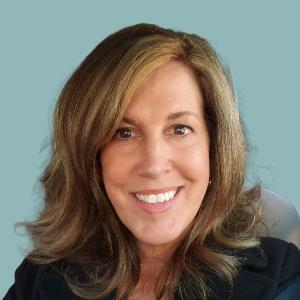 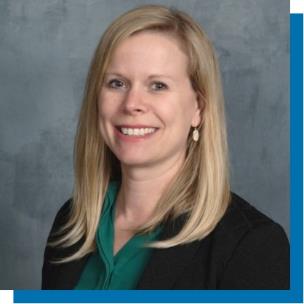 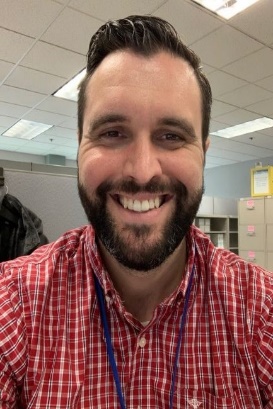 Kelly Fehring, FLMI, ACS, CLU
Member Relations Director 
kfehring@limra.com 
(513) 384-8061
Mike Rand
Member Solutions Director
mrand@limra.com
(860) 285-7871
Barb Kimball
Member Solutions Director
bkimball@limra.com 
(860) 214-3350
24
24
[Speaker Notes: (next slide)]